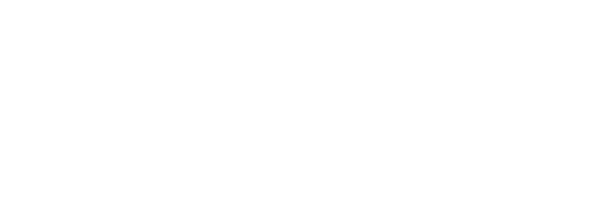 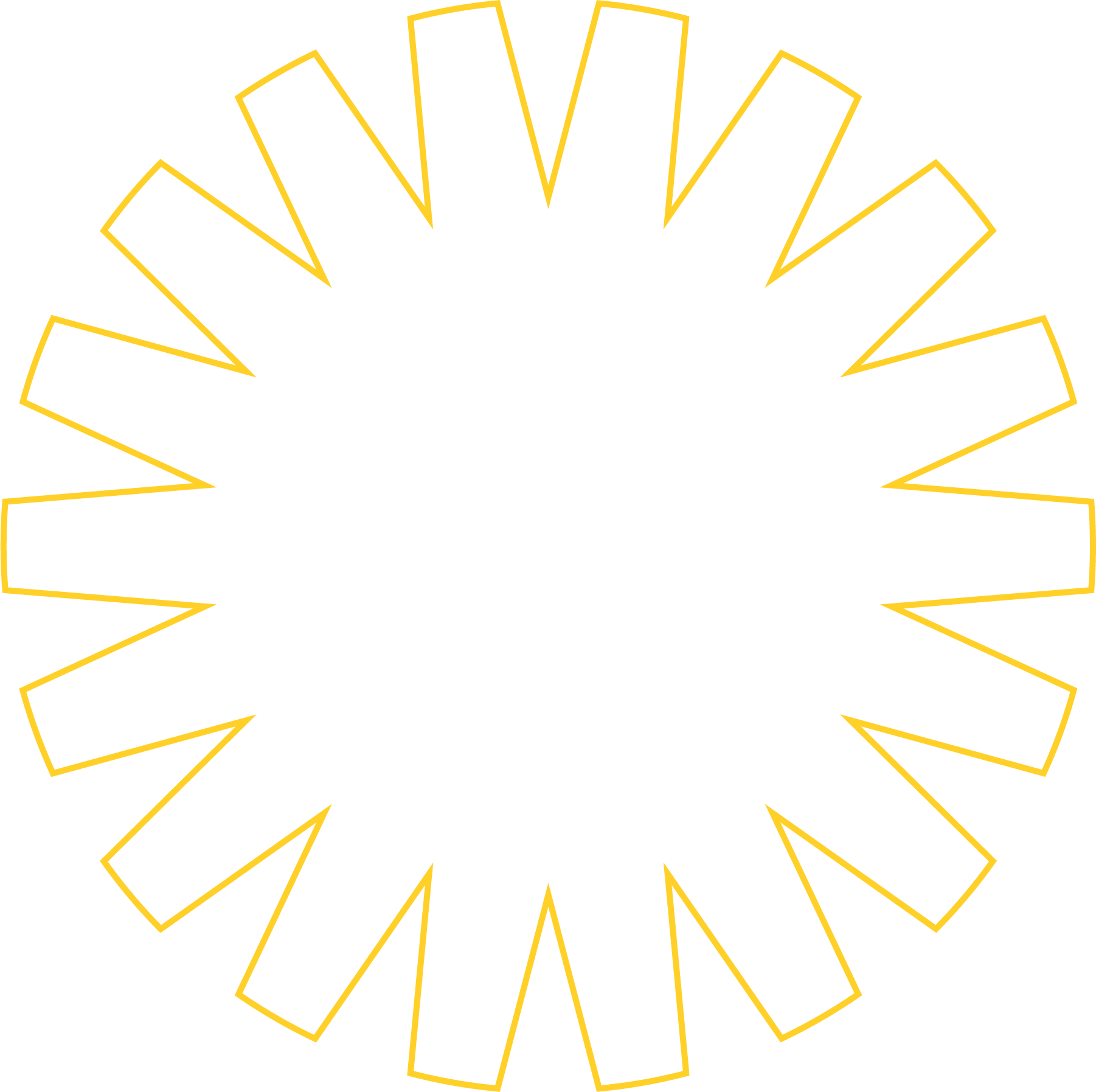 Joining the conversation
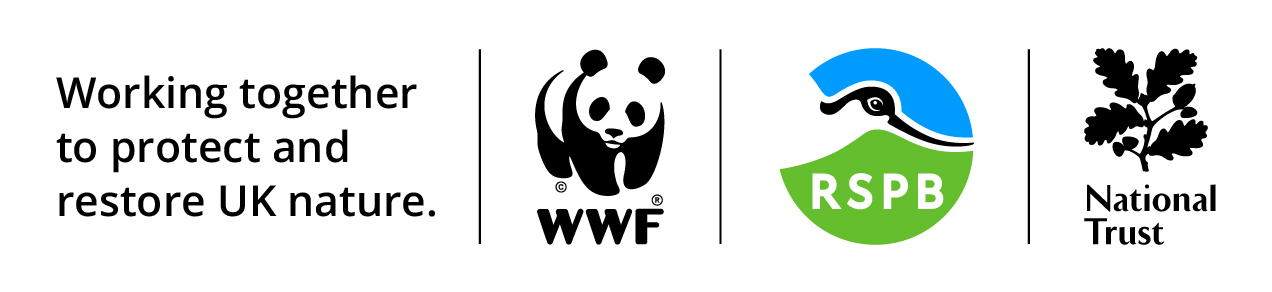 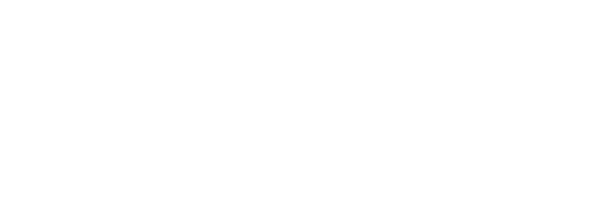 About this template
From the conversation so far, you'll have gained some insight into the different ways you could bring nature into your business, have some initial thoughts on what that could look like and probably have some further questions to explore.
This template will guide you through a series of questions. The answers to which can be turned into an Action Plan 
Once completed, you can share this Action Plan with others across your business.
It can be used to frame a discussion with your line manager or senior leadership team, helping you to gain their support to deliver the plan
Send to other people in your workplace who could be the Action Plan's advocates and commit to championing it
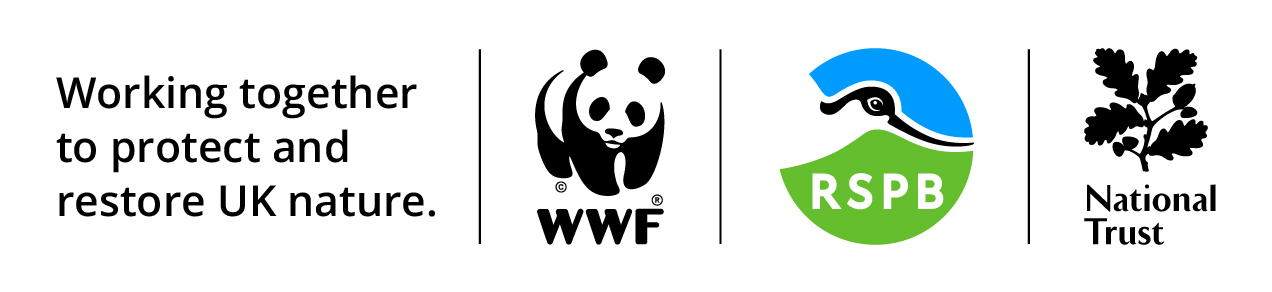 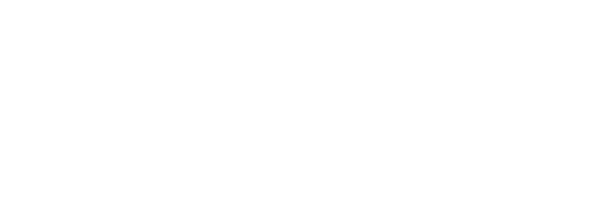 Questions:
Why did you take part in Nature’s Workforce?
Who joined your conversation?
What area did you focus on in your conversation?
How does your workplace impact nature, and how nature friendly is your business right now?
What transformation opportunities did you identify for your workplace?
How would this transformation benefit for your business?
How might this transformation be a risk for your business?
What questions are you still holding?
Who do you need support from to take the plan forward?
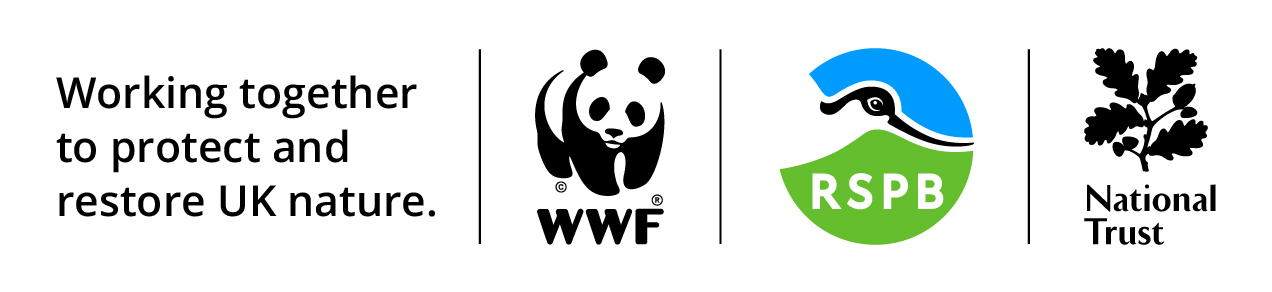 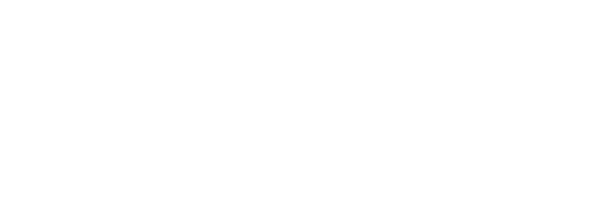 Why did you take part in Nature's Workforce?
Add you text here
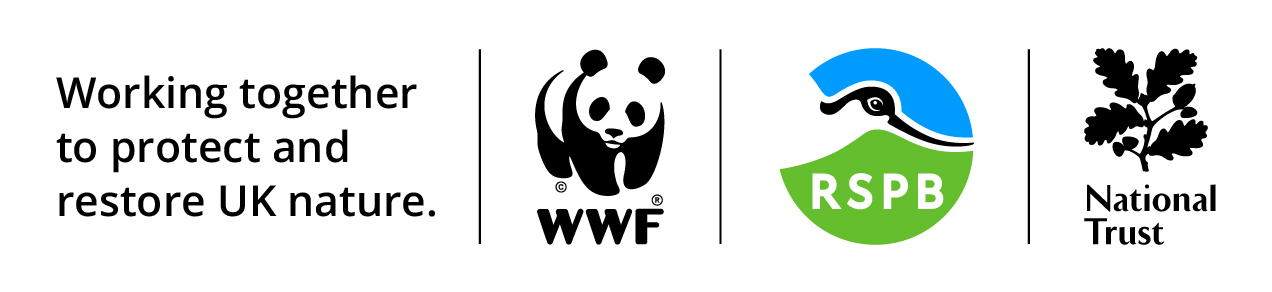 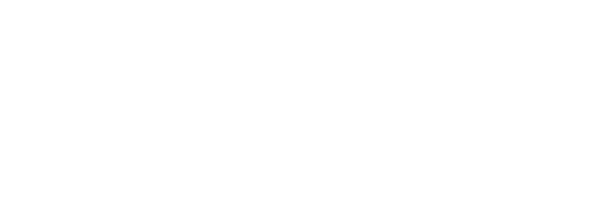 Who joined your conversation?
Add you text here
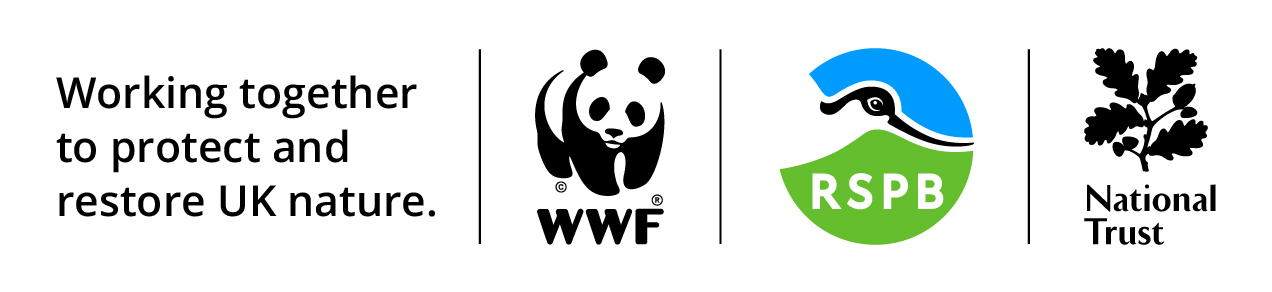 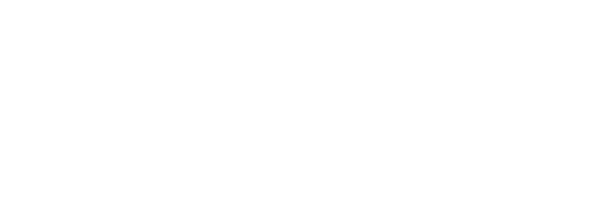 What area did you focus on in your conversation?
Financial / Workplace / Supply Chain / People / Policy
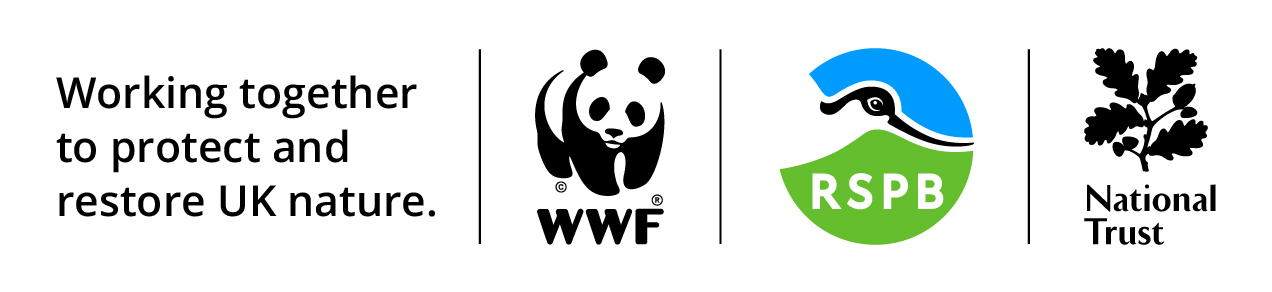 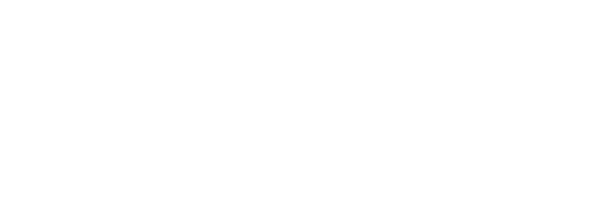 How does your workplace impact nature and how nature friendly is your business right now?
Add you text here
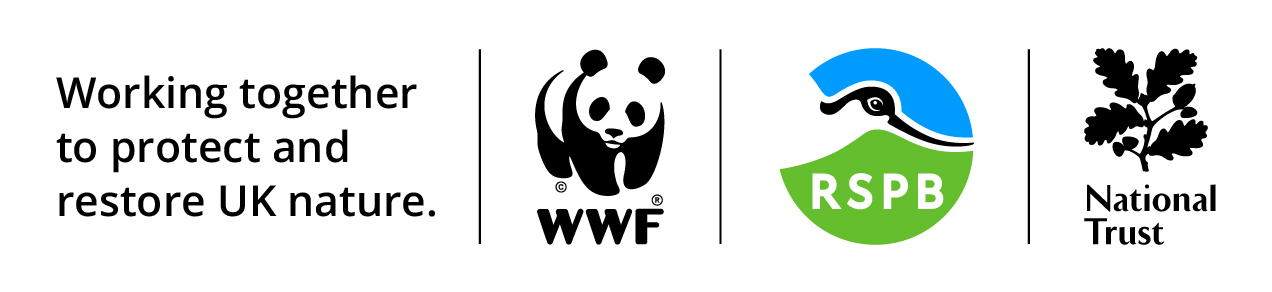 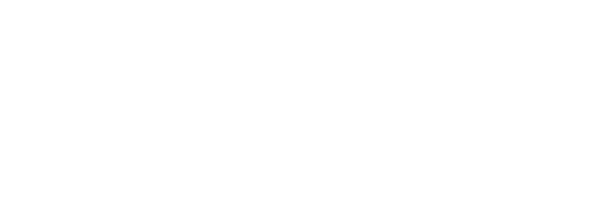 What transformation opportunities did you identify for your workplace?
Add you text here
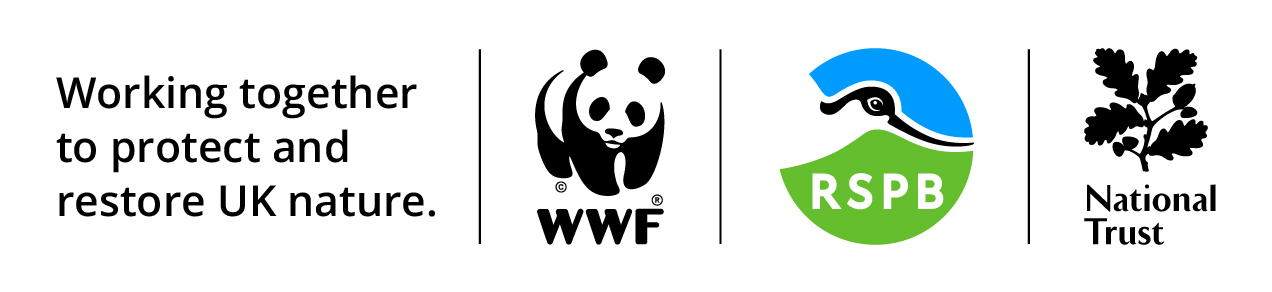 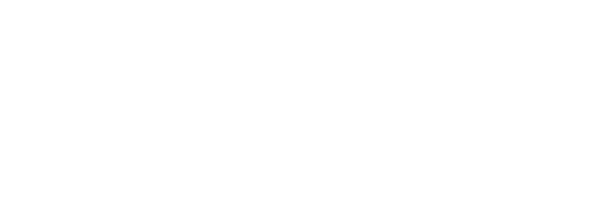 How would this transformation benefit your business?
Add you text here
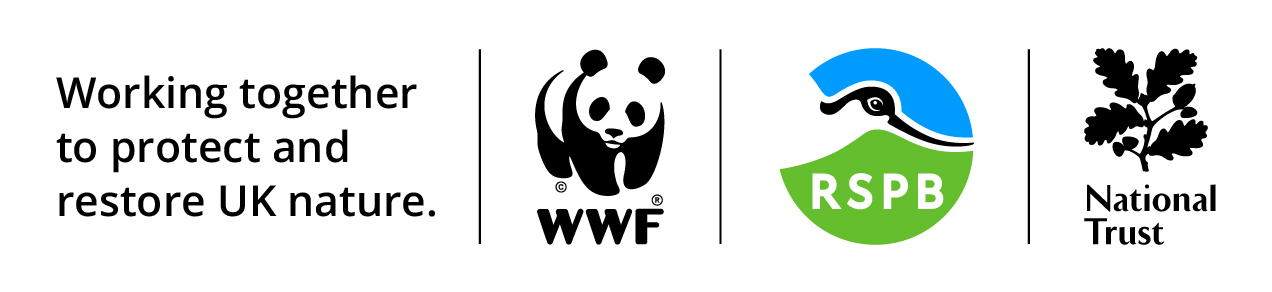 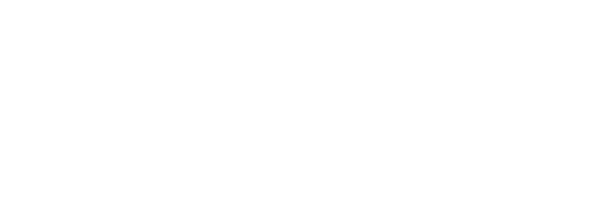 How might this transformation be a risk for your business?
Add you text here
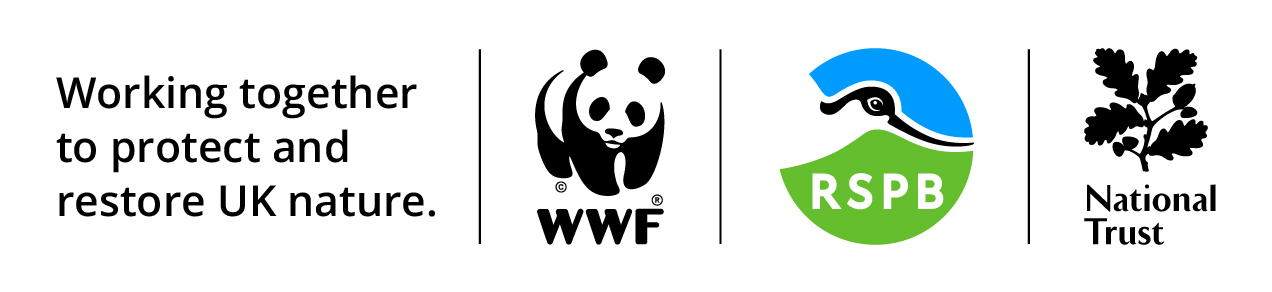 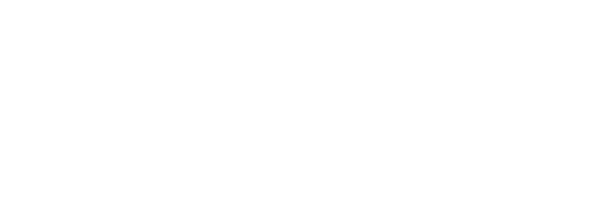 What questions are you still holding?
Add you text here
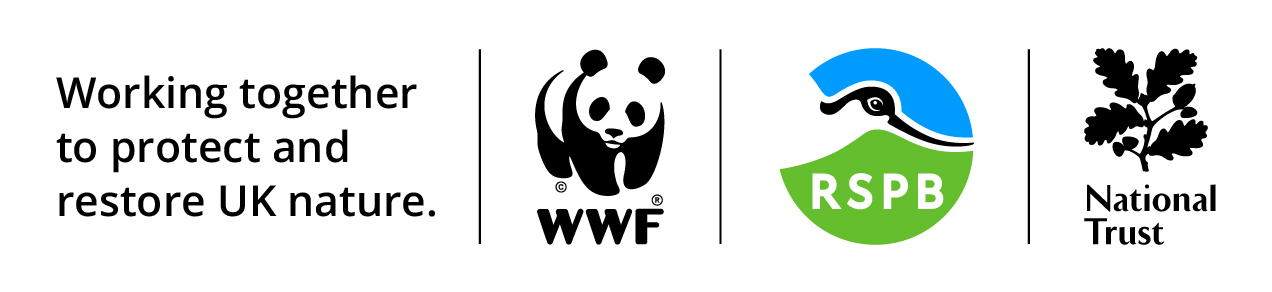 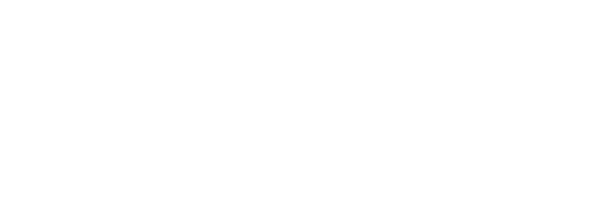 Who do you need support from in order to take the plan forward?
Add you text here
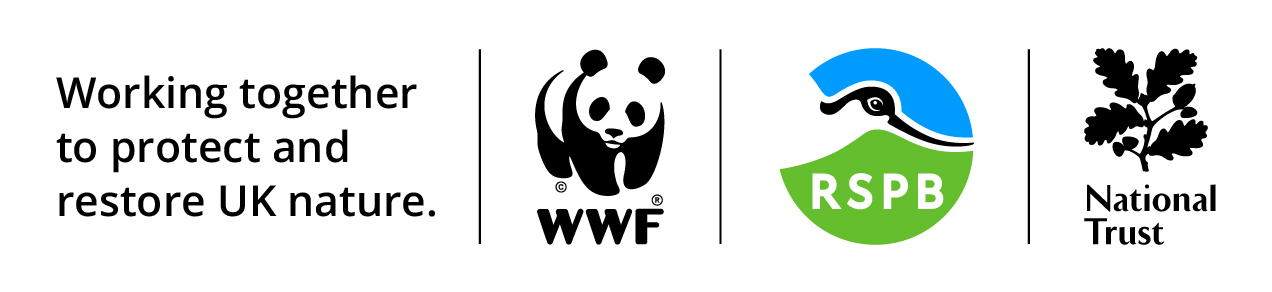 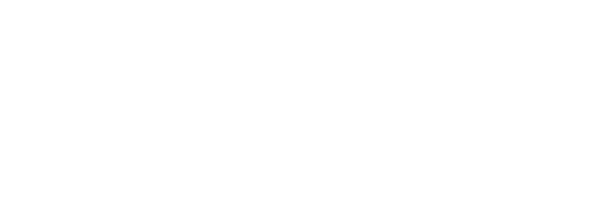 Next steps
Add you text here
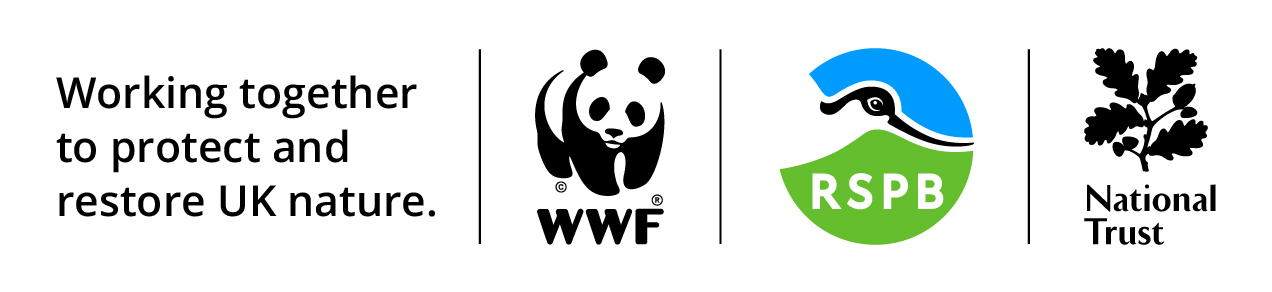